«Функциональная грамотность учителя – основа развития функциональной грамотности ученика».
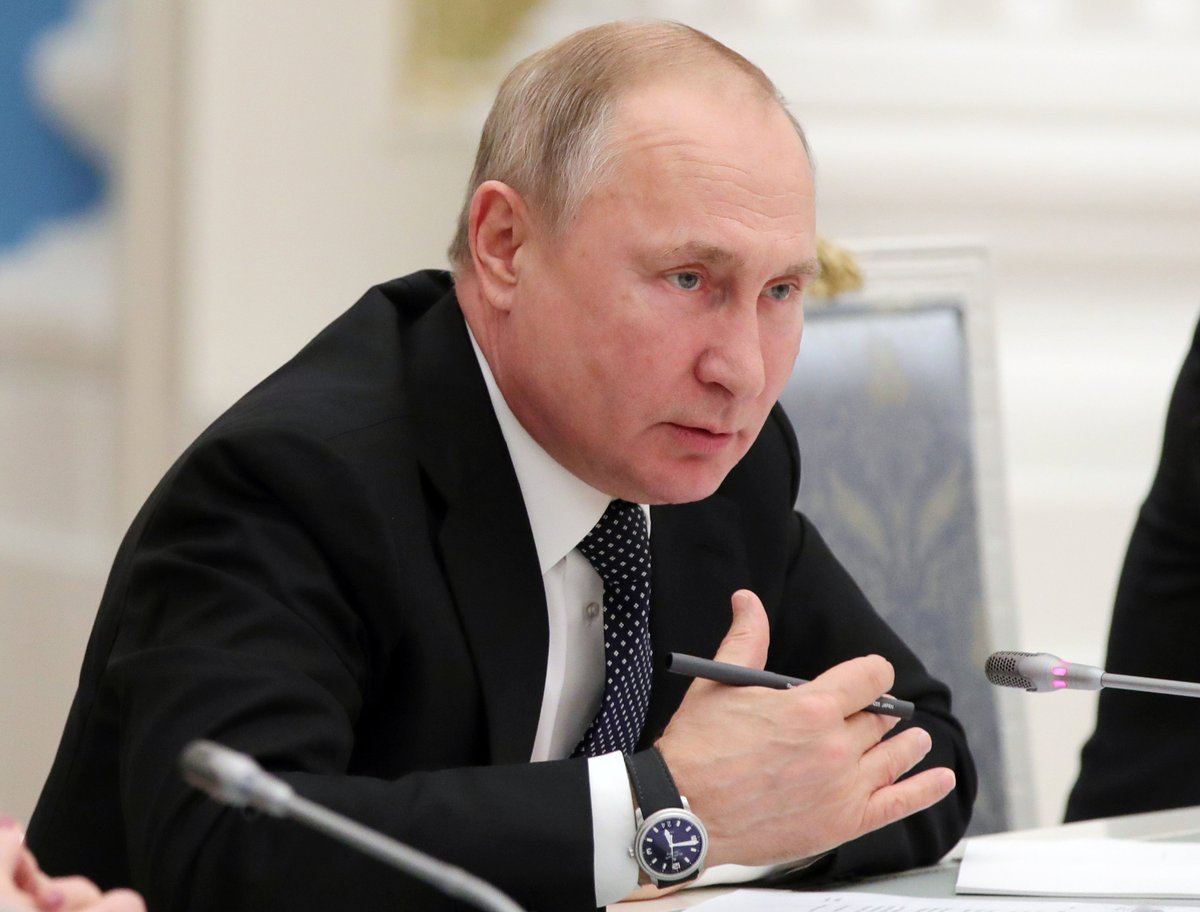 Вызовы, большие задачи наполняют особым смыслом нашу жизнь. Нам надо быть смелыми в замыслах, делах и поступках, брать на себя инициативу, ответственность, становиться сильнее, а значит – приносить пользу своей семье, детям, всей стране, менять мир, жизнь страны к лучшему, создавать Россию, о которой мы вместе мечтаем !
  Президент РФ В.В.Путин
«На протяжении веков человечество создавало систему обучения, настроенную, прежде всего, на решение именно типичных заданий, учила действовать по шаблону, поскольку шаблон предполагает некий стандарт, принятый всеми.
Другое дело, что только на одних типичных заданиях далеко не уедешь, следовательно, нужны задания творческие, нестандартные, нетипичные, оригинальные.
Но и пытаться выстроить обучение только на таких задачах также было бы большой ошибкой, ибо прежде, чем научить творчеству, нужно развить репродуктивное                                      мышление. А значит, всё дело в умелом сочетании того и другого.»    
                                                  В. А. Болотов
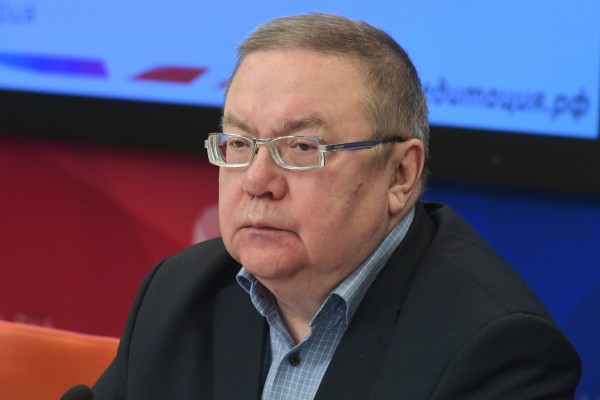 Структура измерительных материалов  PISA
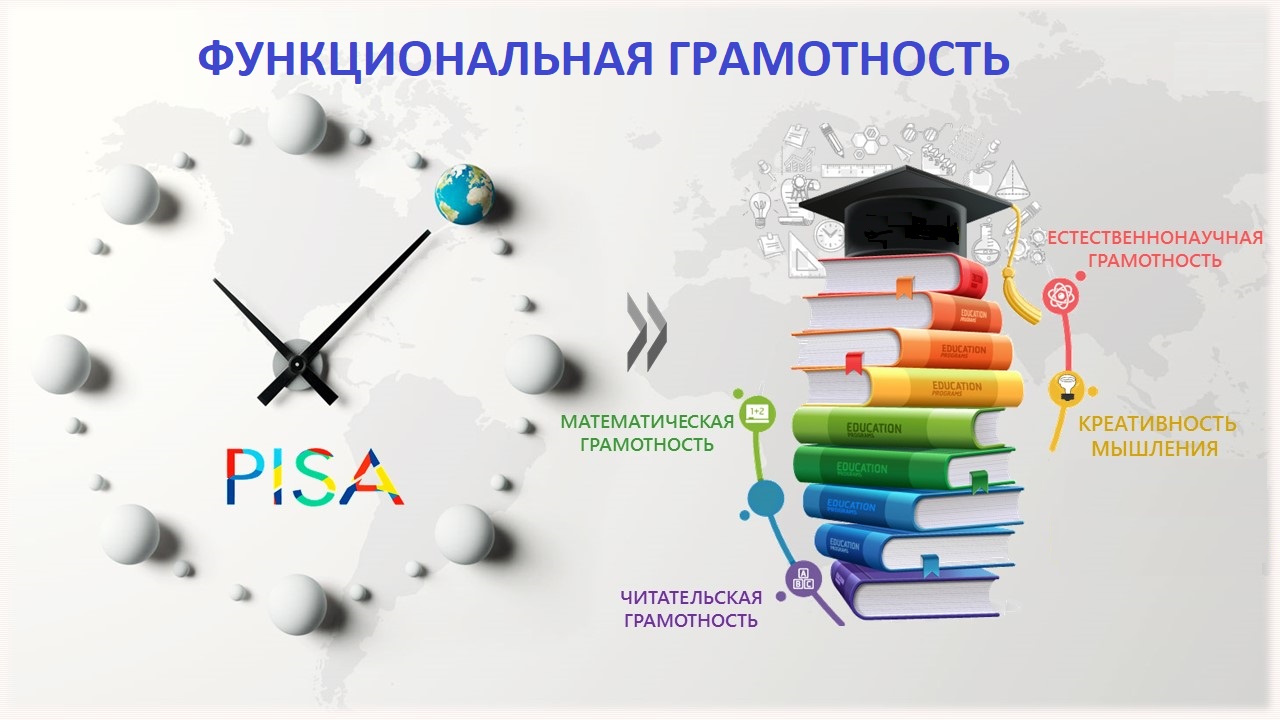 Особенности заданий для формирования и оценки  функциональной грамотности
Задачи, поставленные вне предметной области и решаемые с помощью  предметных знаний.
В каждом из заданий описываются жизненная ситуация, как правило, близкая и понятная учащемуся.
Контекст заданий близок к проблемным ситуациям, возникающим в  повседневной жизни.
Ситуация требует осознанного выбора модели поведения.
Вопросы изложены простым, ясным языком.
Требуется перевод с обыденного языка на язык предметной области (математики, физики и др.).
Используются разные форматы представления информации: рисунки, таблицы,  диаграммы, комиксы и др.
Выполнение заданий проводится на компьютерах в режиме онлайн.
Ответы учащихся проверяются автоматически компьютерной программой или проверяются экспертами.
Новое в заданиях для формирования и оценки  функциональной грамотности
Включены электронные  тексты.

Включен множественный 	текст (интерпретация  нескольких отличающихся  источников).

Оценивается способность критически оценивать информацию.

Изменилась тематика текстов. Многие тексты связаны с оценкой использования  информации в Интернете, в частности, как распознать достоверные сайты и онлайн  документы.
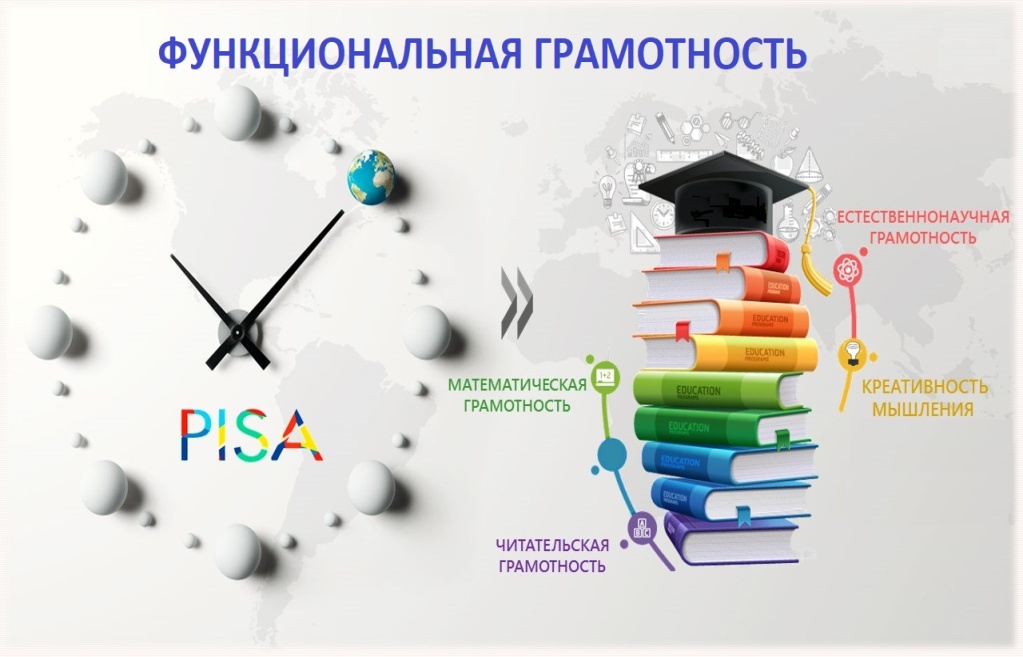 СТРУКТУРА  ЗАДАНИЙ  В  ИССЛЕДОВАНИИ  PISA
Финансовая грамотность:
Деньги и операции с ними, Планирование и
ЧГ: Типы и
форматы текста
управление финансами, Риски и выгоды  (вознаграждения), Финансовая среда (отдельные  вопросы из области финансов
ЧГ: Работать с информацией:
находить и извлекать
осмысливать и оценивать
интерпретировать
МГ: Разделы математики
Содержательная
область
ЕНГ: Естественнонаучные
предметы
Методология
МГ: Формулировать, применять  интерпретировать и оценивать
результаты с позиций математики
и реальной проблемы
ЧГ: Ситуации  функционирования текста
БЛОК
ЗАДАНИЙ
МГ: Мир
индивидуума, социума, образования и науки
Компетентностная  область
Контексты/  ситуации
ЕНГ: Здоровье, ресурсы  окружающая среда,
связь науки и технологии
ЕНГ:
давать научные объяснения,
применять е/н методы исследования,
интерпретировать данные,  делать выводы
Финансовая грамотность:
Выявление финансовой информации
Анализ информации в финансовом контексте
Оценка финансовых проблем
Применение финансовых знаний и понимание
Финансовая грамотность:
Образование и работа
Дом и семья
Личные траты, досуг и отдых
Общество и гражданин
Концептуальные рамки для разработки измерительных материалов
Структура заданий в формате PISA
Оцениваемые компетенции
Содержательная область
Реальная ситуация
Уровень сложности
Контекст
Формат ответа
Структура задания на формирование функциональной грамотности.
Структура измерительных материалов
PISA
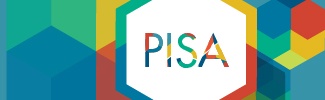 Читательская грамотность
«Читательская грамотность − способность человека понимать, использовать, оценивать тексты, размышлять о них и заниматься чтением для того, чтобы достигать своих целей, расширять свои знания и возможности, участвовать в социальной жизни»
Требования к текстам
информационная насыщенность текстового материала;
 отсутствие «привязки» к содержанию разных образовательных областей, представленных в школьном курсе;
 соответствие возрастным особенностям восприятия ученика;
 соответствие читательским и жизненным интересам учеников;
 возможность разработать задания, «готовящие к жизни», на основе данного текстового материала.
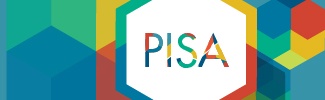 Естественнонаучная грамотность
«Естественнонаучная грамотность – это способность человека занимать активную гражданскую позицию по вопросам, связанным с естественными науками, и его готовность интересоваться естественнонаучными идеями. Естественнонаучно грамотный человек стремится участвовать в аргументированном обсуждении проблем, относящихся к естественным наукам и технологиям, что требует от него следующих компетентностей: научно объяснять явления, оценивать и планировать научные исследования, научно интерпретировать данные и доказательства.»
Уточнение концептуальных рамок: естественнонаучная грамотность
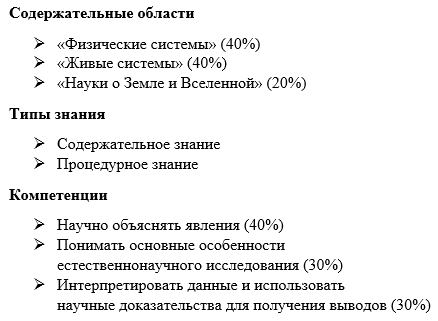 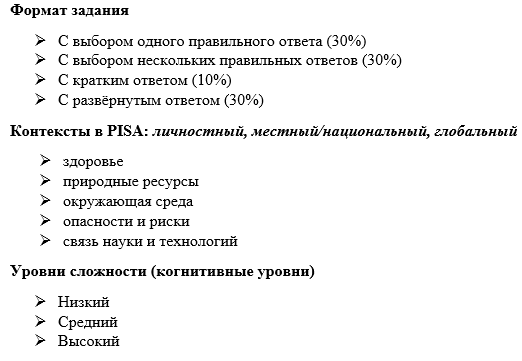 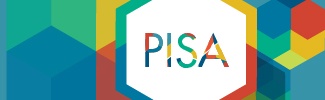 Математическая грамотность
«Математическая грамотность – это способность индивидуума проводить математические рассуждения  и формулировать, применять, интерпретировать математику для решения проблем в разнообразных контекстах реального мира. 

     Она включает использование математических понятий, процедур, фактов и инструментов, чтобы описать, объяснить и предсказать явления. 

      Она помогает людям понять роль математики в мире, высказывать хорошо обоснованные суждения и принимать решения, которые необходимы конструктивному, активному и размышляющему гражданину.»
Уточнение концептуальных рамок: математическая грамотность (PISA 2021)
ЭЛЕКТРОННЫЙ БАНК ЗАДАНИЙ ДЛЯ ОЦЕНКИ ФУНКЦИОНАЛЬНОЙ  ГРАМОТНОСТИhttps://fg.resh.edu.ru/
Диагностические работы PISA
http://skiv.instrao.ru/
fioco.ru
http://www.centeroko.ru/
Теперь главное - не накапливать знания, а уметь их применять.
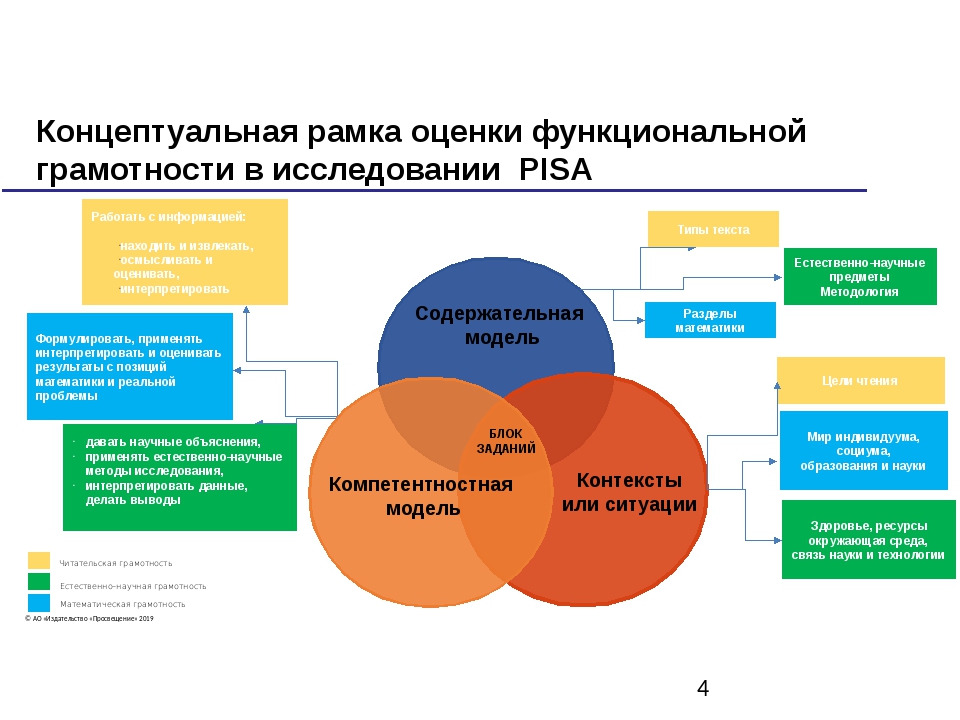 Структура измерительных материалов PISA
22
Ведущий компонент в 2021 г.
Креативное 
Мышление

Разрешение  проблем
Глобальные 
компетенции
Читательская 
грамотность
2009, 2018, 2027
Ведущий компонент в 2021 г.
Математическая
грамотность
2003, 2012, 2021
Естественно–научная
грамотность
2006, 2015, 2024
Ведущий компонент в 2024 г.
Финансовая
грамотность
Особенности заданий для формирования иоценки  функциональной грамотности
Задачи, поставленные вне предметной области и решаемые с помощью  предметных знаний
В каждом из заданий описываются  жизненная ситуация, как правило близкая  понятная учащемуся
Контекст заданий близок к   проблемным ситуациям, возникающим в  повседневной жизни
Ситуация требует  осознанного выбора модели поведения
Вопросы изложены простым, ясным языком
Требуется перевод с обыденного языка на язык предметной области  (математики, физики и др.)
Используются разные форматы представления информации рисунки, таблицы,  диаграммы, комиксы и др.
Отличие функциональной грамотности от  академической
Академическая грамотность
Функциональная 
Моделирует ту или иную область научного познания
Моделирует реальную жизненную ситуацию
Предполагает развитие причинно – следственного линейного мышления
Ориентирует на нелинейное мышление

Конструируется на базе классической системы формирования понятий

Конструируется на базе инновационной идеи
Обучающиеся осваивают систему понятий конкретной науки
Обучающиеся осваивают систему предметных знаний, как средства решения задач в реальных ситуациях